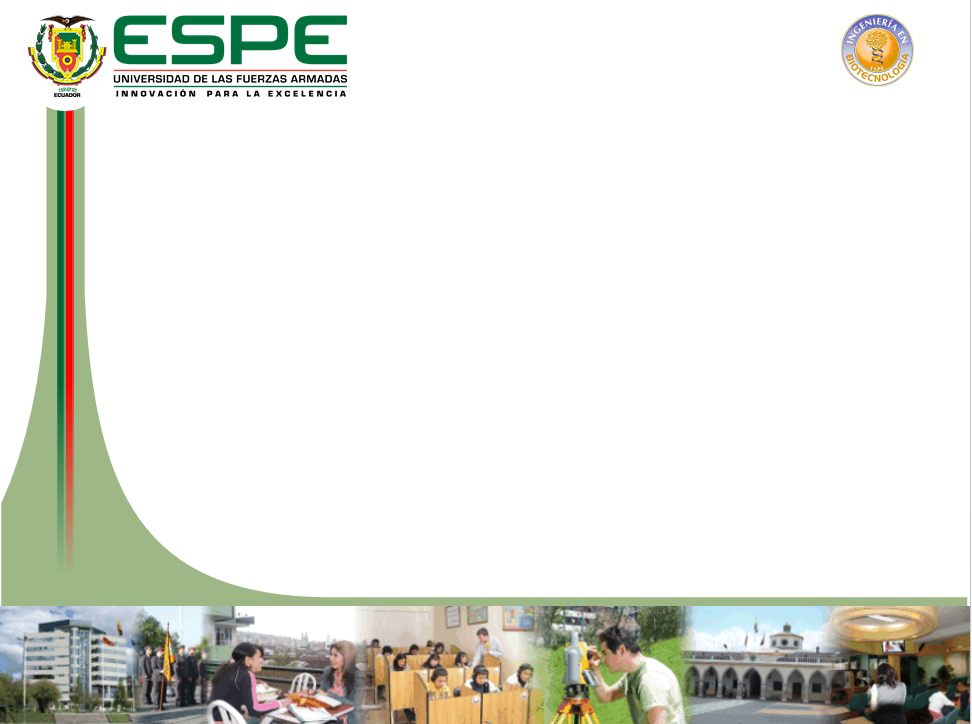 UNIVERSIDAD DE LAS FUERZAS ARMADAS-ESPEDEPARTAMENTO DE CIENCIAS DE LA VIDA Y LA AGRICULTURA
INGENIERÍA EN BIOTECNOLOGÍA 

EVALUACIÓN DE PATOGENICIDAD Y USO DE BACTERIÓFAGOS LÍTICOS COMO BIOCONTROL DE Salmonella entérica subsp. entérica serovar Enteritidis EN AVES DE CORRAL

Autores
Roberto Andrés Ariza Suárez
Ana Belén Naranjo Espinosa

Directora
Dra. Ligia Ayala, PhD.
FORMULACIÓN DEL PROBLEMA
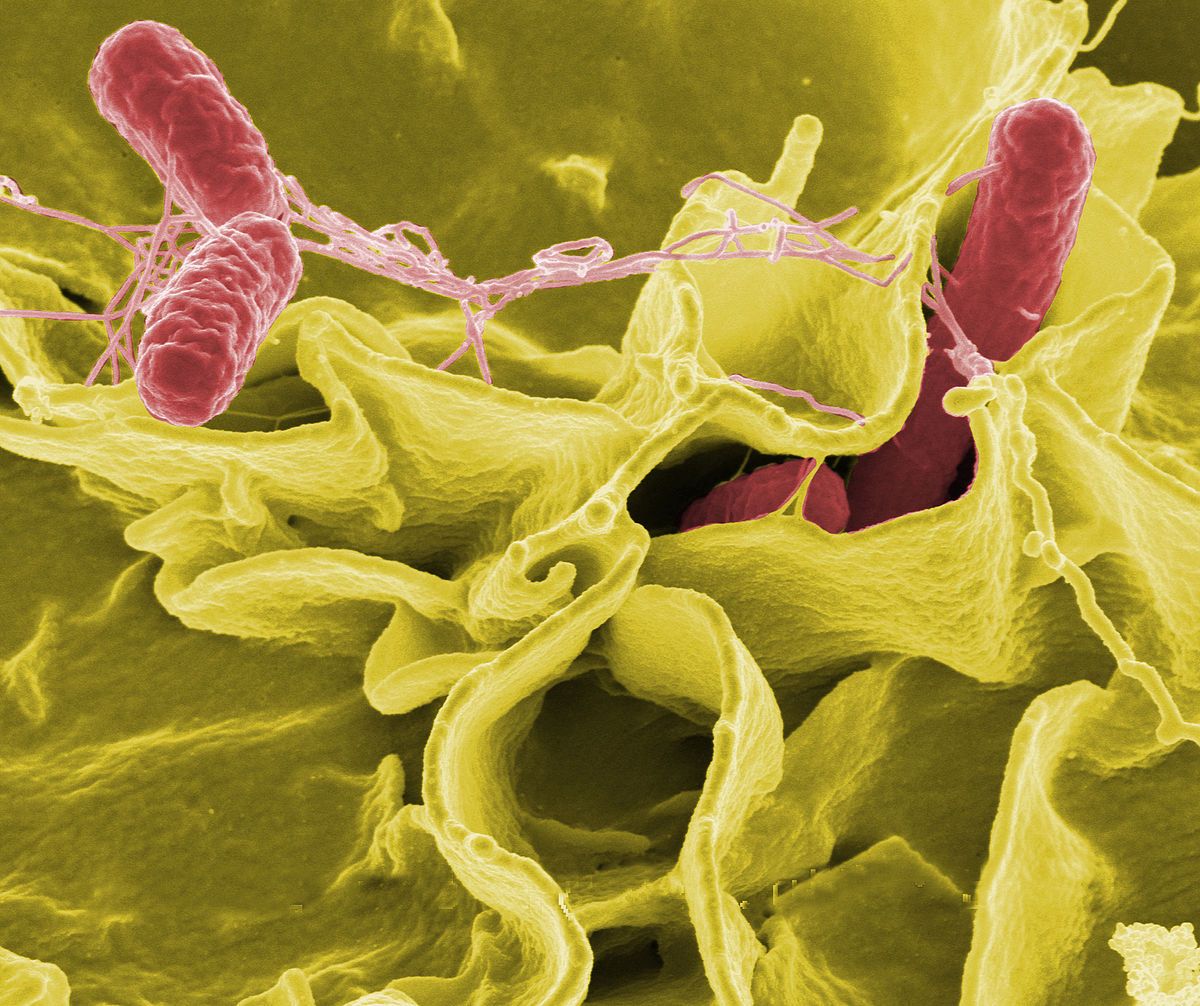 Salmonella entérica    (Gail,1994)
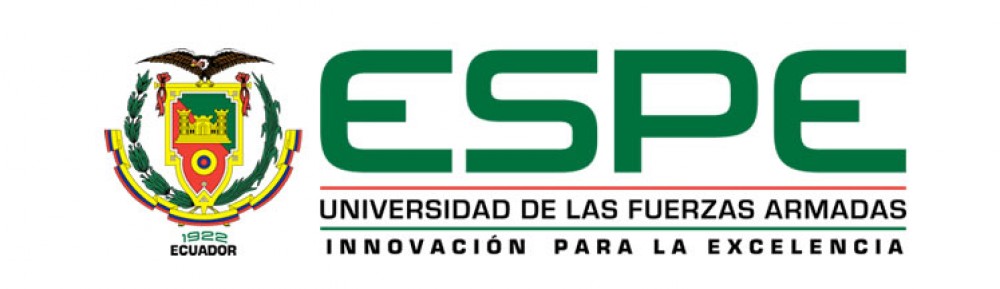 (OMS,2013)
JUSTIFICACIÓN
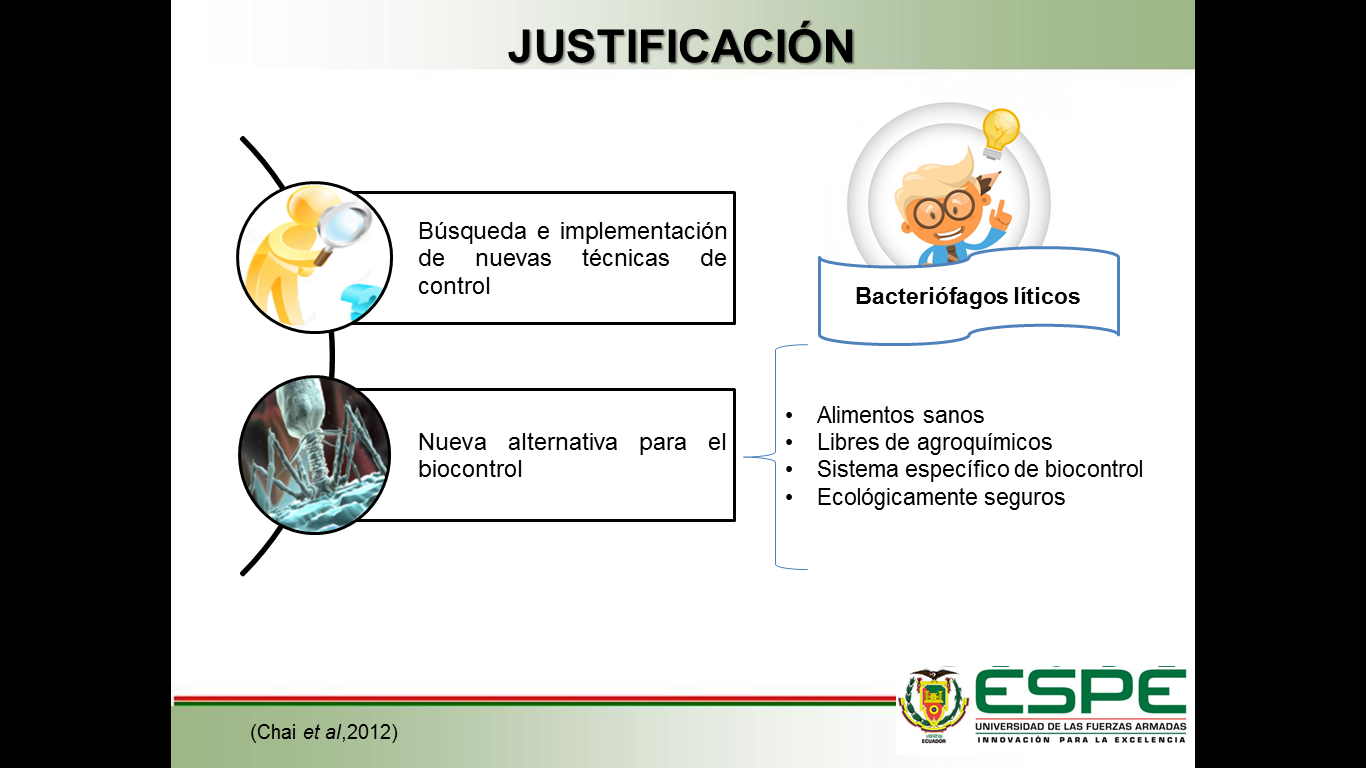 Alimentos sanos
Libres de agroquímicos
Sistema específico de biocontrol
Ecológicamente seguros
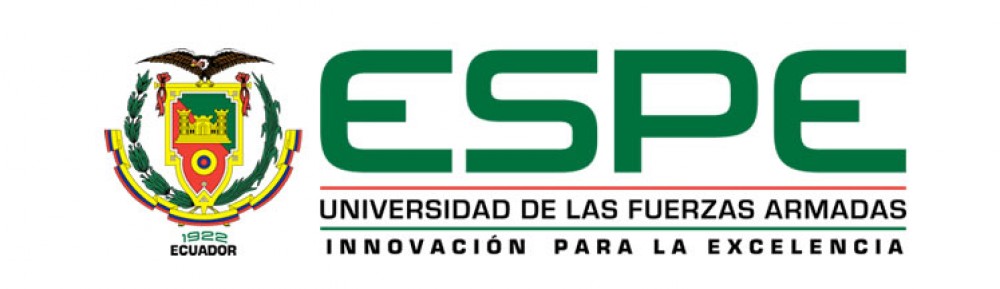 (Chai et al,2012)
OBJETIVO GENERAL
Establecer la dosis letal de Salmonella entérica subsp. entérica serovar Enteritidis  y su biocontrol por medio de bacteriófagos líticos en aves de corral.
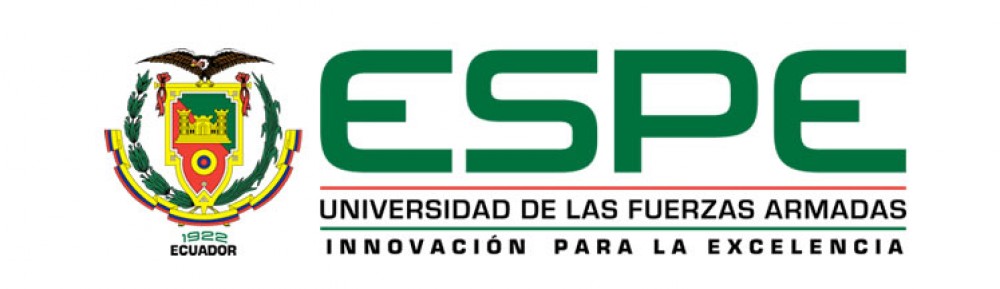 OBJETIVOS  ESPECÍFICOS
Determinar la concentración bacteriana necesaria para causar enfermedad en pollos.

Verificar la presencia de la bacteria en diferentes órganos post inoculación por medio de PCR.

Determinar la eficiencia de la aplicación de bacteriófagos líticos específicos en   pollos infectados con Salmonella.

Verificar la presencia de los bacteriófagos líticos en órganos de pollos inoculados, por medio de PCR.
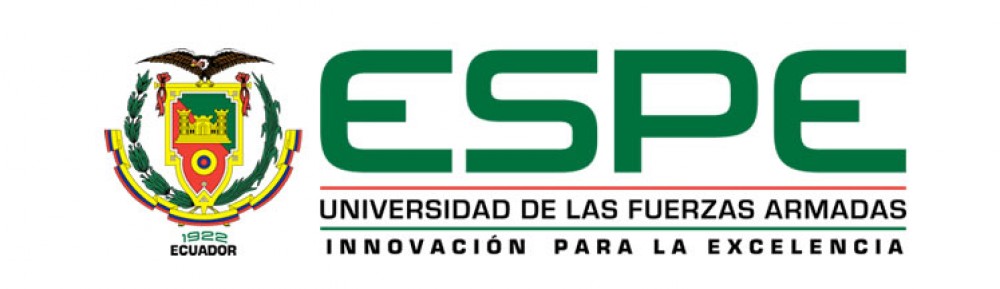 MARCO TEÓRICO
Género Salmonella: bacilos Gram negativos  anaerobios facultativos pertenecientes a la familia Enterobacteriaceae.
Estructura antigénica
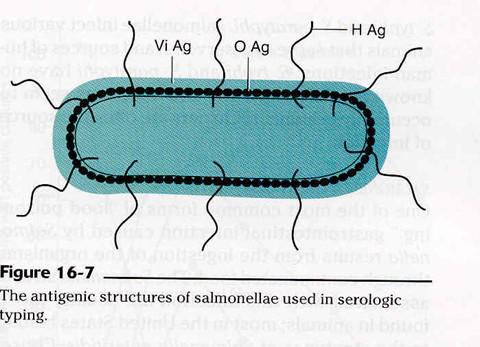 Somático (O)
Flagelar  (H)
Envoltura (Vi)
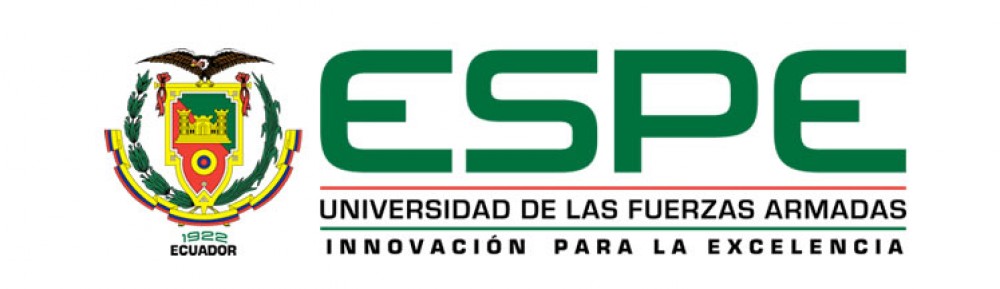 (Borie et al,2008)
MARCO TEÓRICO
Primera fase 
Invasión bacteriana
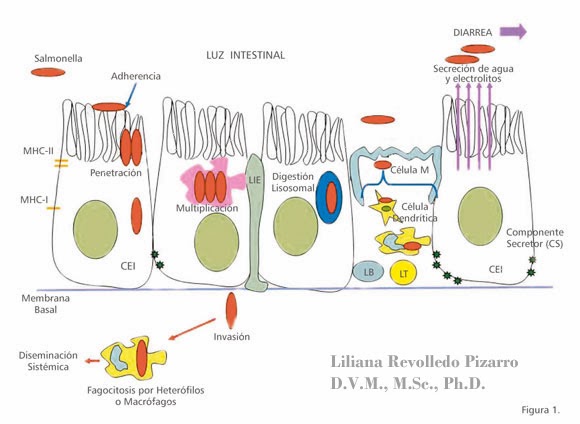 Tercera etapa
Muerte del ave o desarrollo de estado de portador.
Segunda fase 
Captura por macrófagos y transporte al sistema linfático.
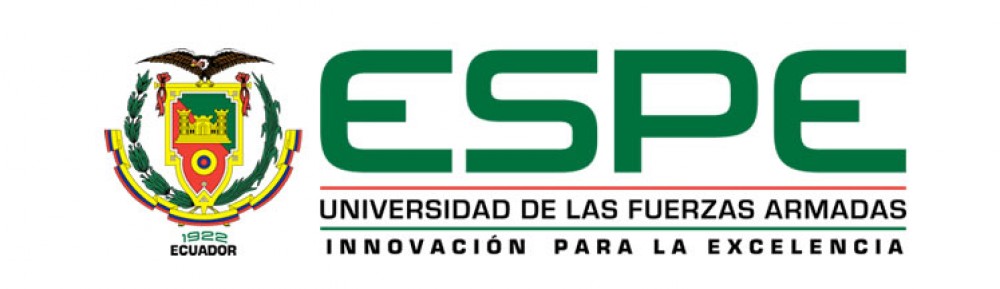 (Borie et al,2008)
MARCO TEÓRICO
Pollos de engorde de raza Cobb 500
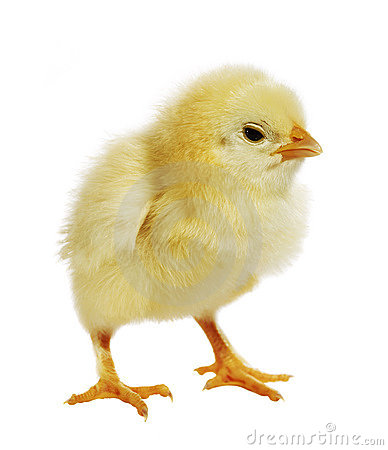 Mayor viabilidad.
Alta  tasa de conversión alimenticia.
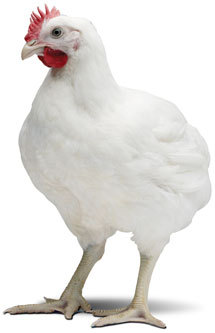 Adaptación a variaciones climáticas.
Alta tasa de ganancia de peso
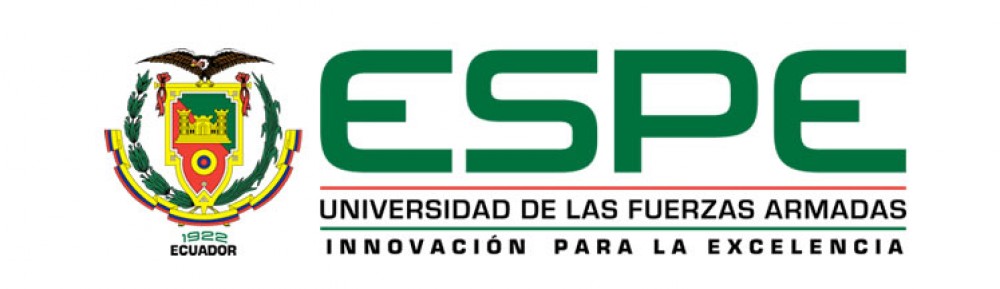 (Ricci-Tam,2008)
MARCO TEÓRICO
Bacteriófagos
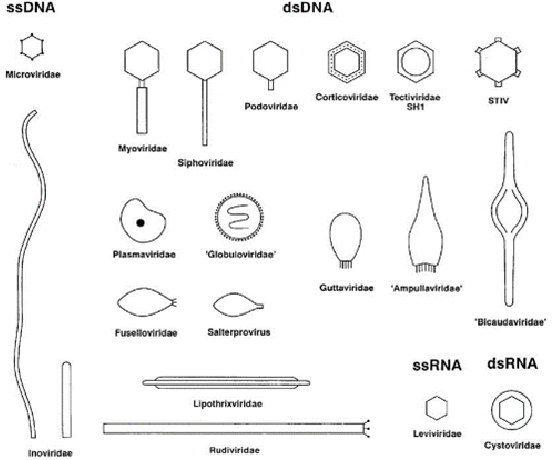 (Salas, 2014)
MARCO TEÓRICO
Ciclo de replicación
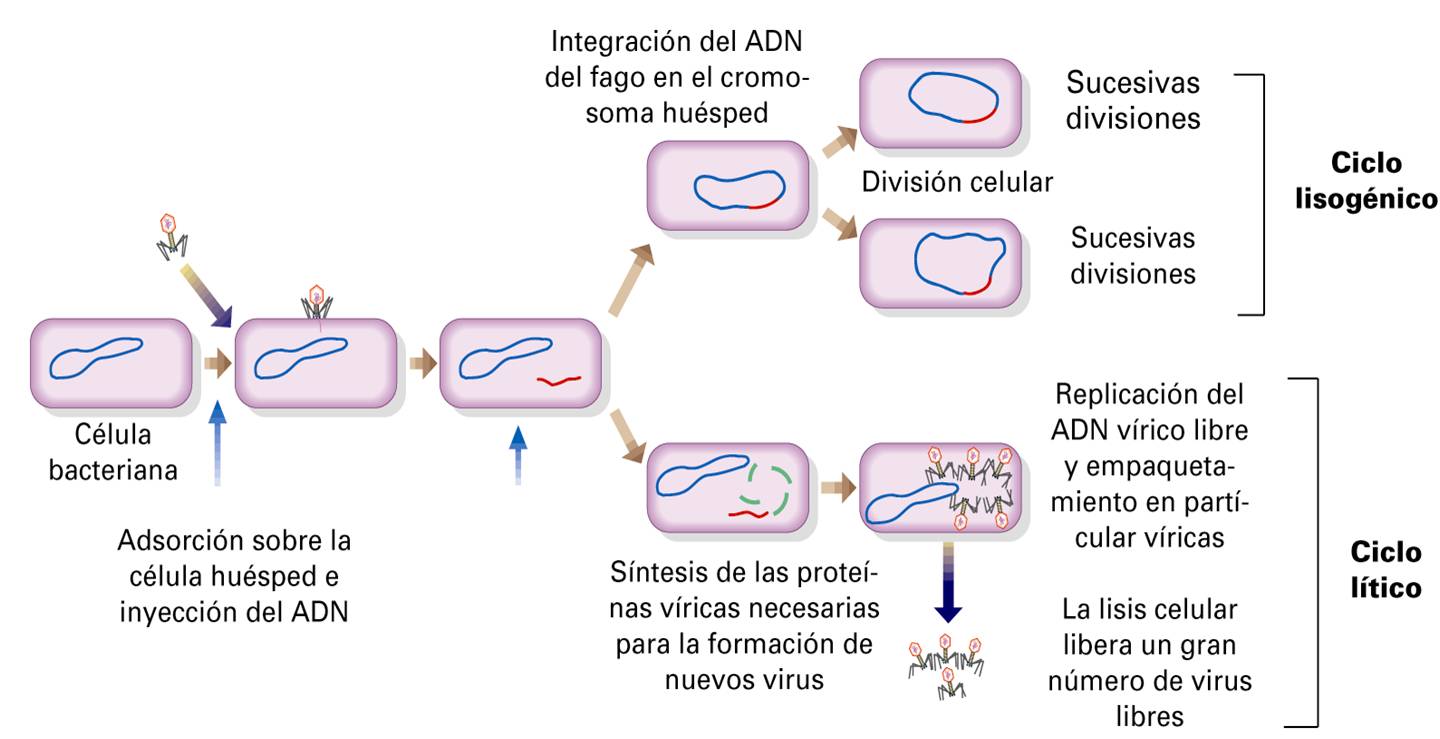 Enzimas líticas
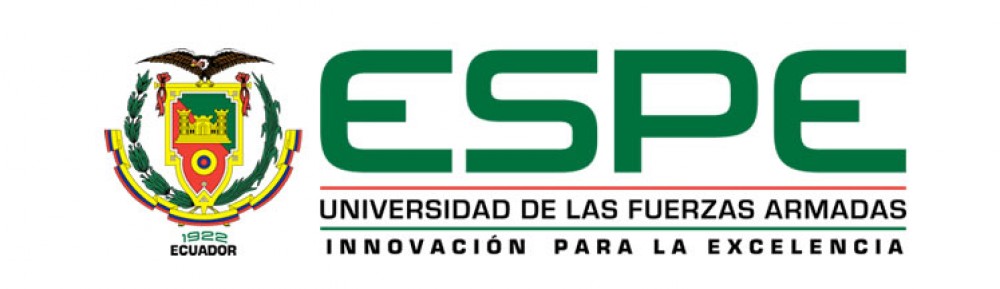 (Hendrix,2003)
[Speaker Notes: Se van a utilizar enzimas líticas para la detección de bacteriófagos líticos]
MARCO TEÓRICO
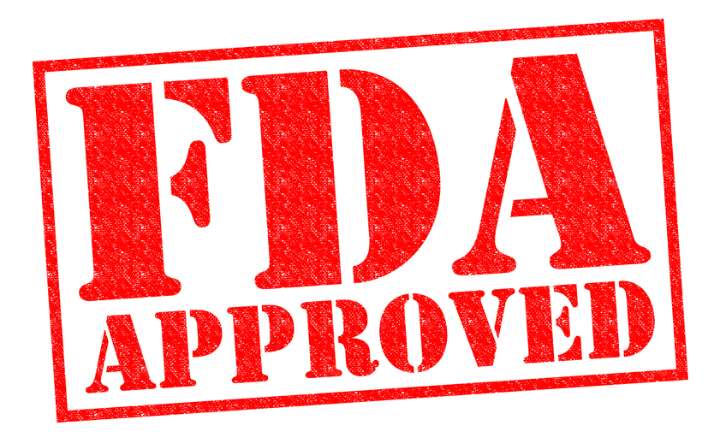 Aplicaciones

Año 2006: la FDA aprobó el uso de bacteriófagos en Listeria monocytogenes
(Hausler,2006)
MATERIALES Y MÉTODOS
Curva de crecimiento bacteriano para Salmonella entérica
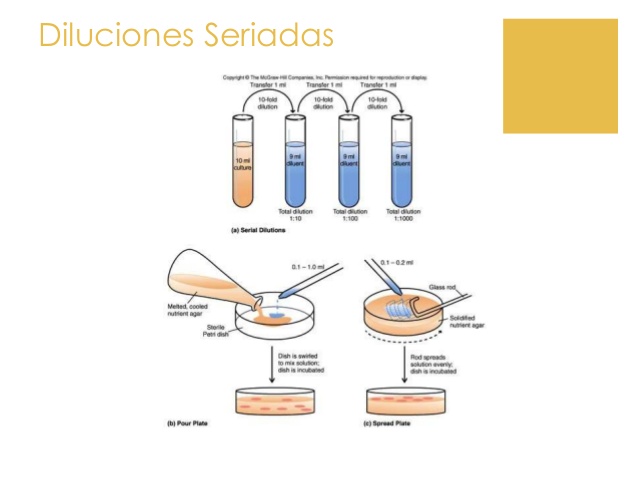 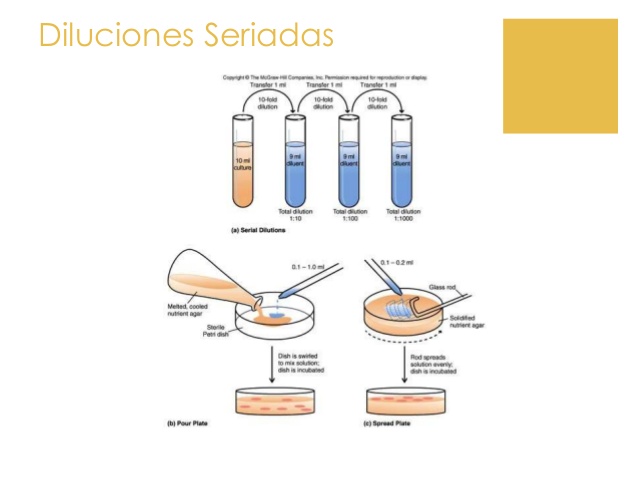 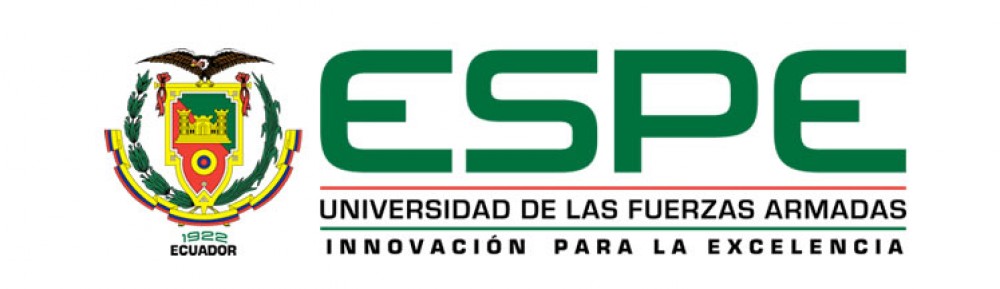 (Quiroz et al, 2015)
[Speaker Notes: HABLAR DEL AUMENTO DE CONCENTRACION]
MATERIALES Y MÉTODOS
Enriquecimiento y escalado del cóctel de bacteriófagos líticos
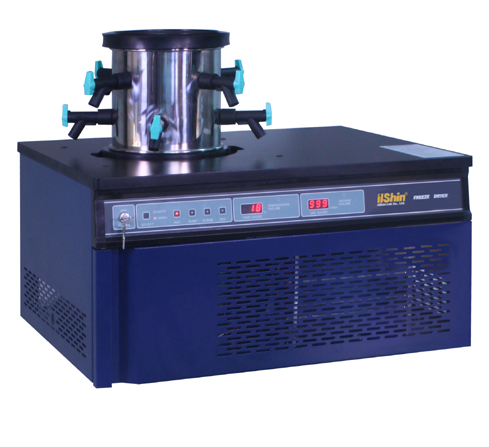 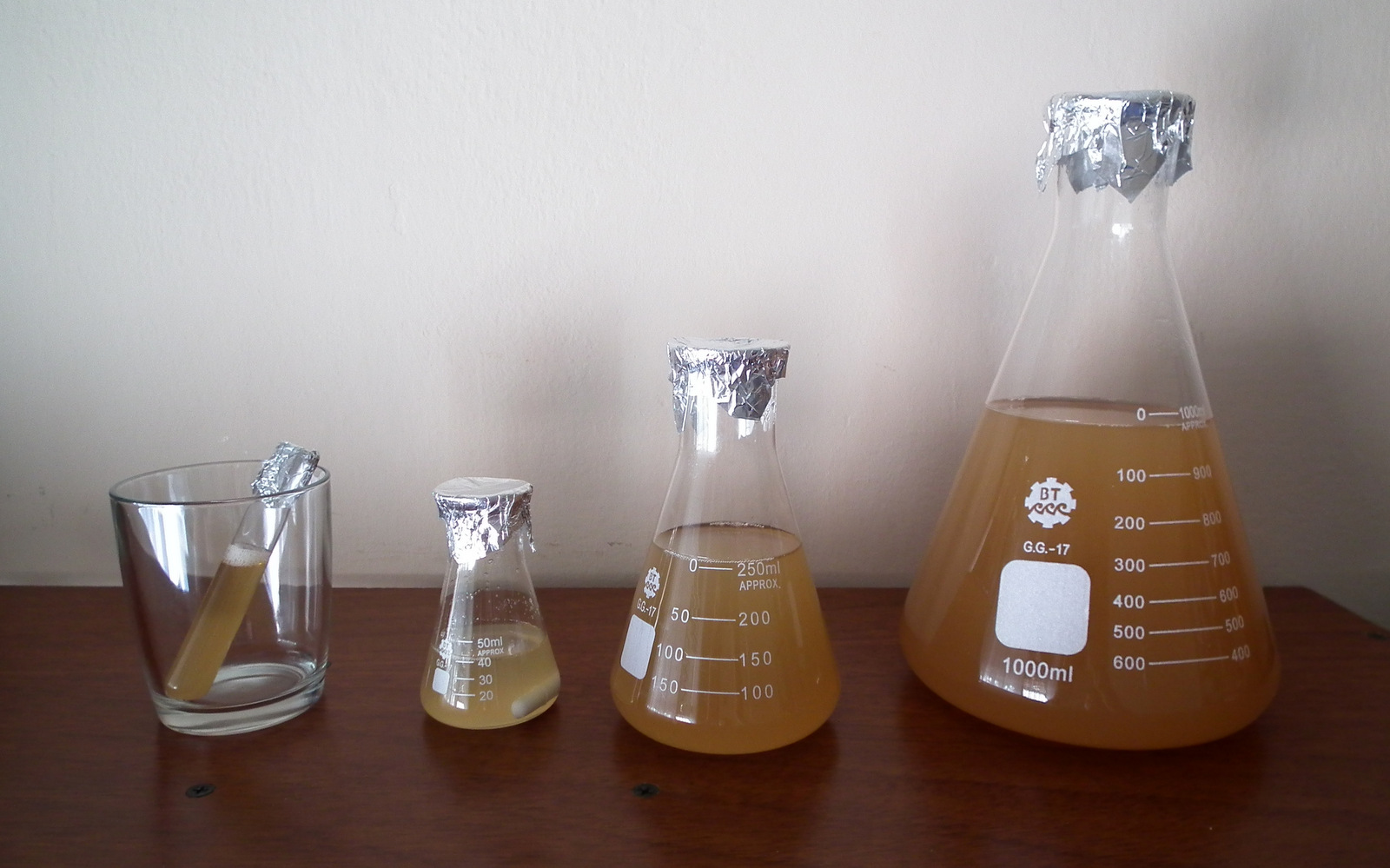 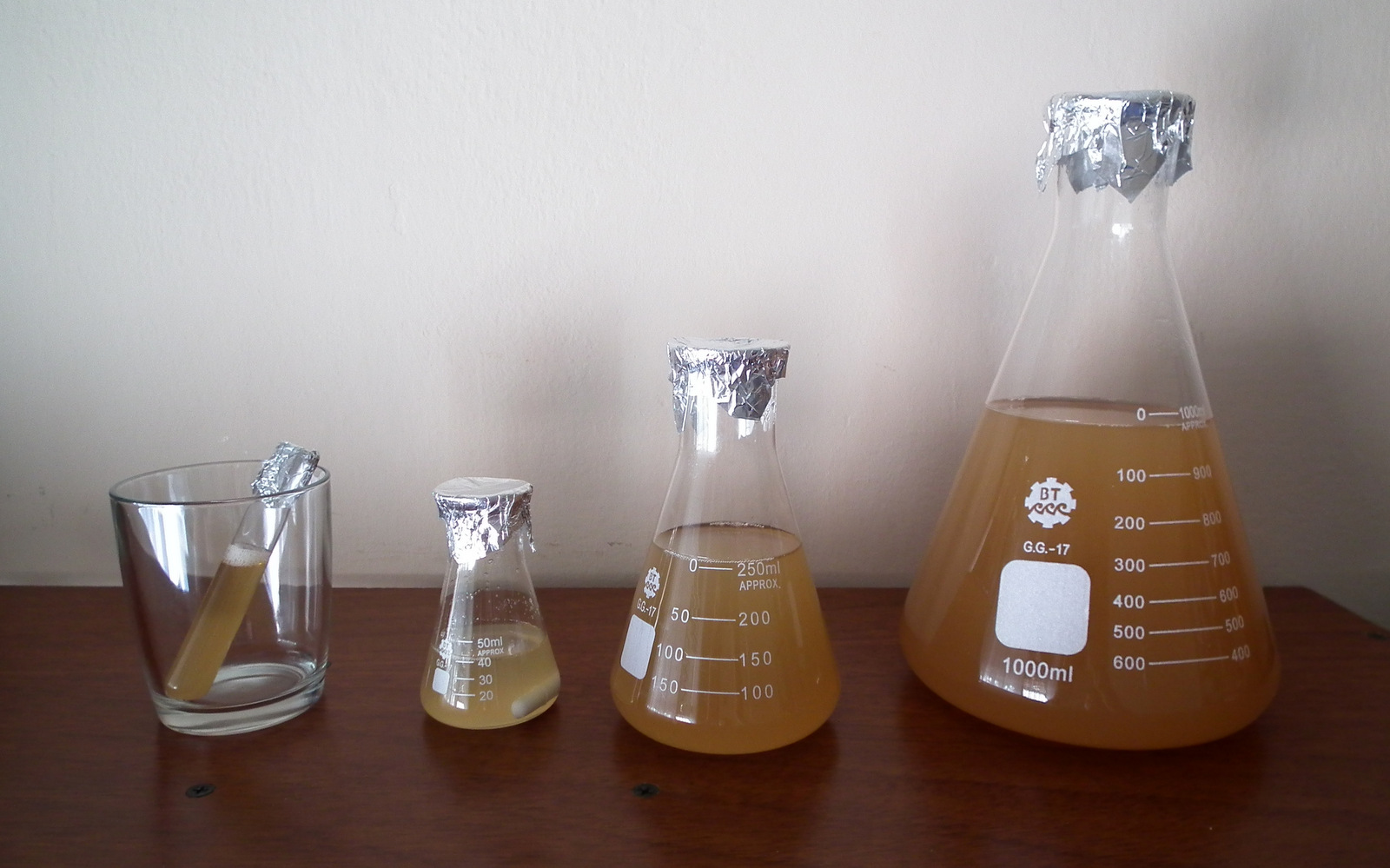 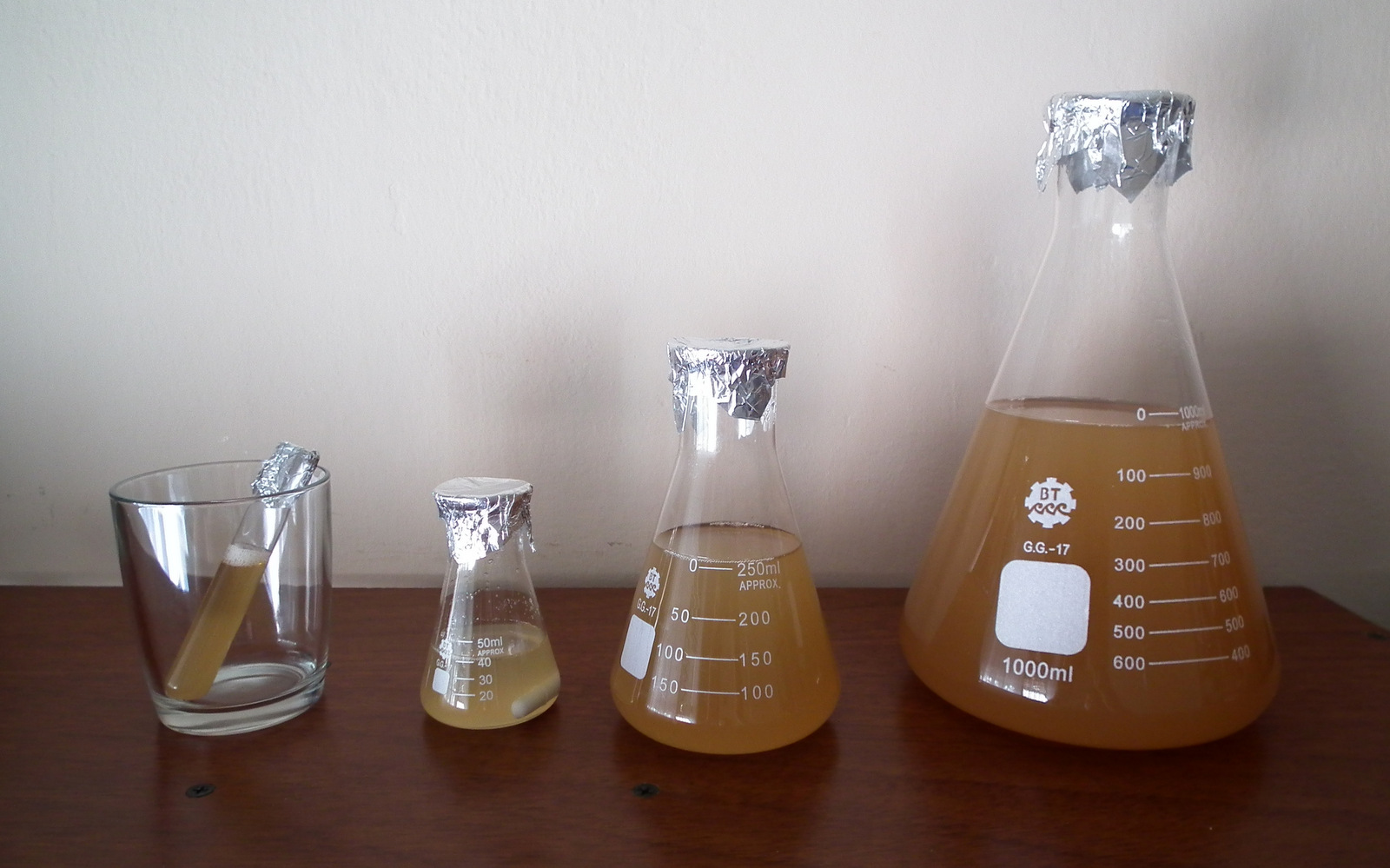 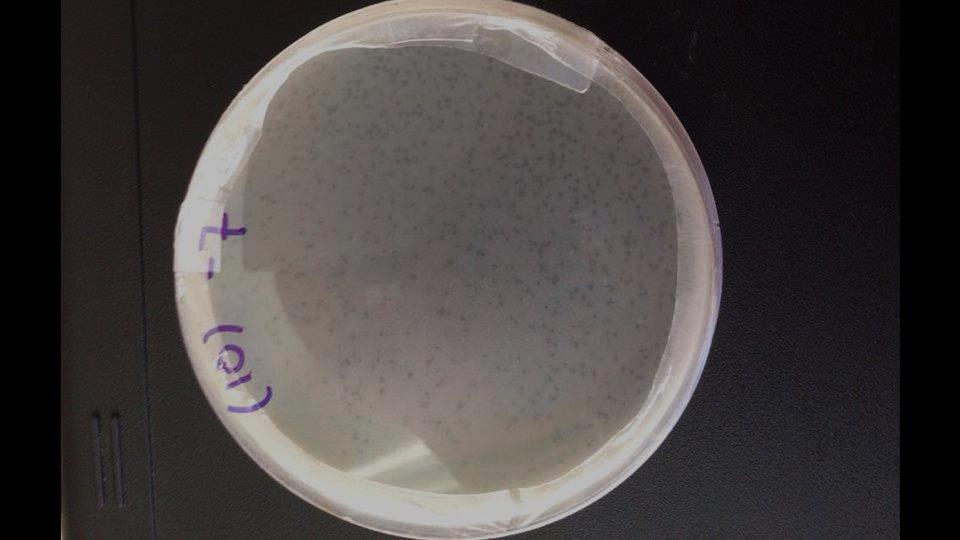 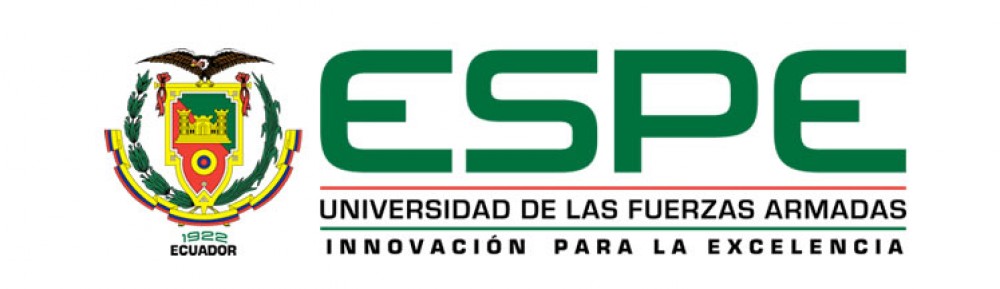 [Speaker Notes: Mnecionar que fueron bacteriófagos aislados por Quiroz]
MATERIALES Y MÉTODOS
Virus de Marek (MDV) 
GUMBO-VAC
NEW-BRON
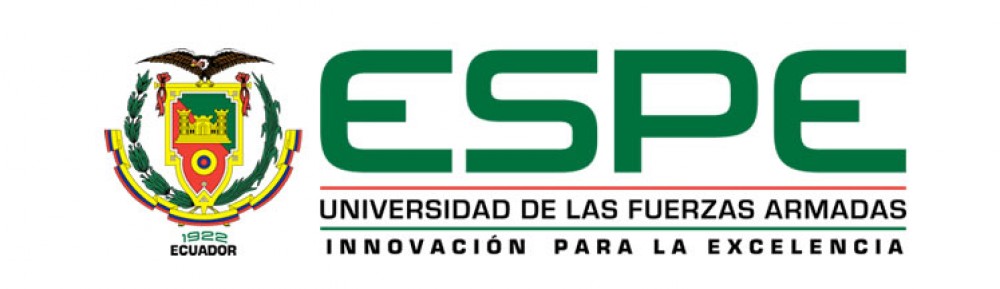 MATERIALES Y MÉTODOS
Tratamientos:
Experimento 1
Experimento 2
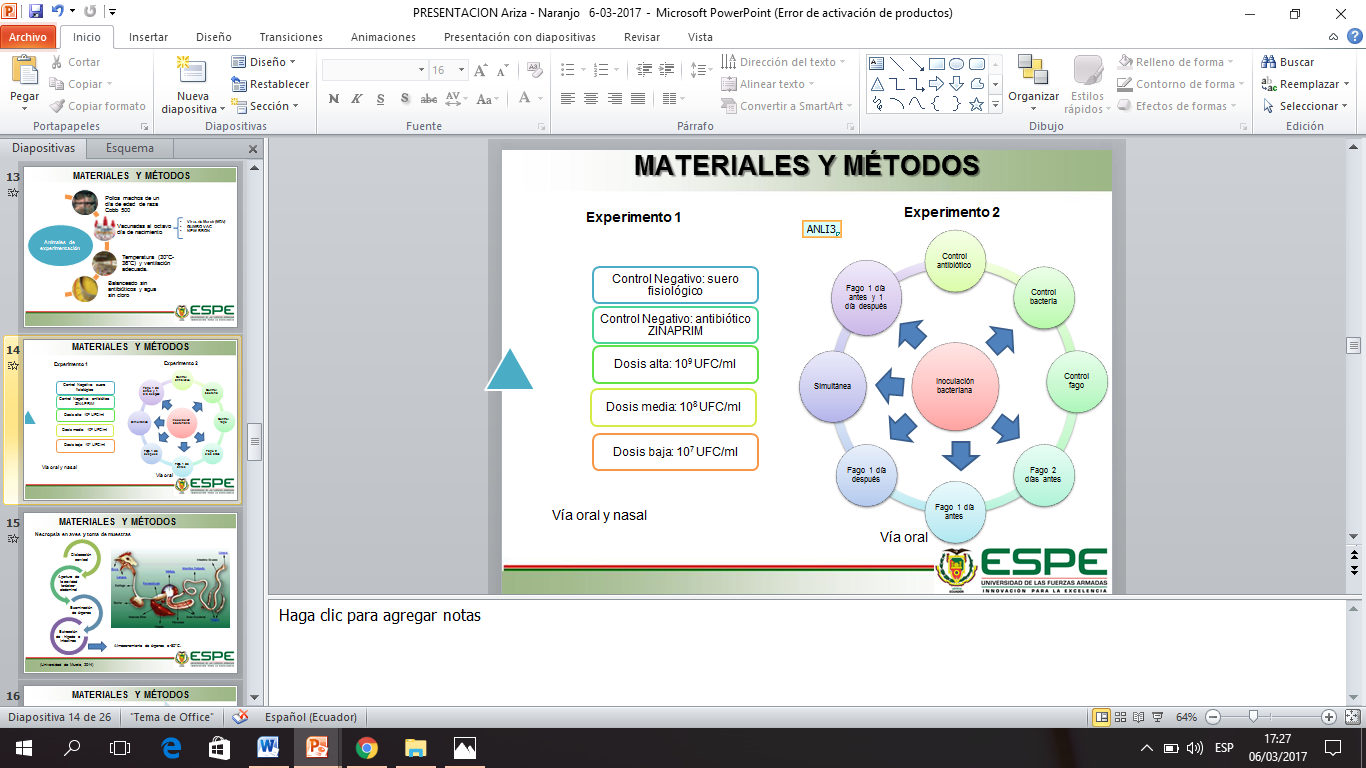 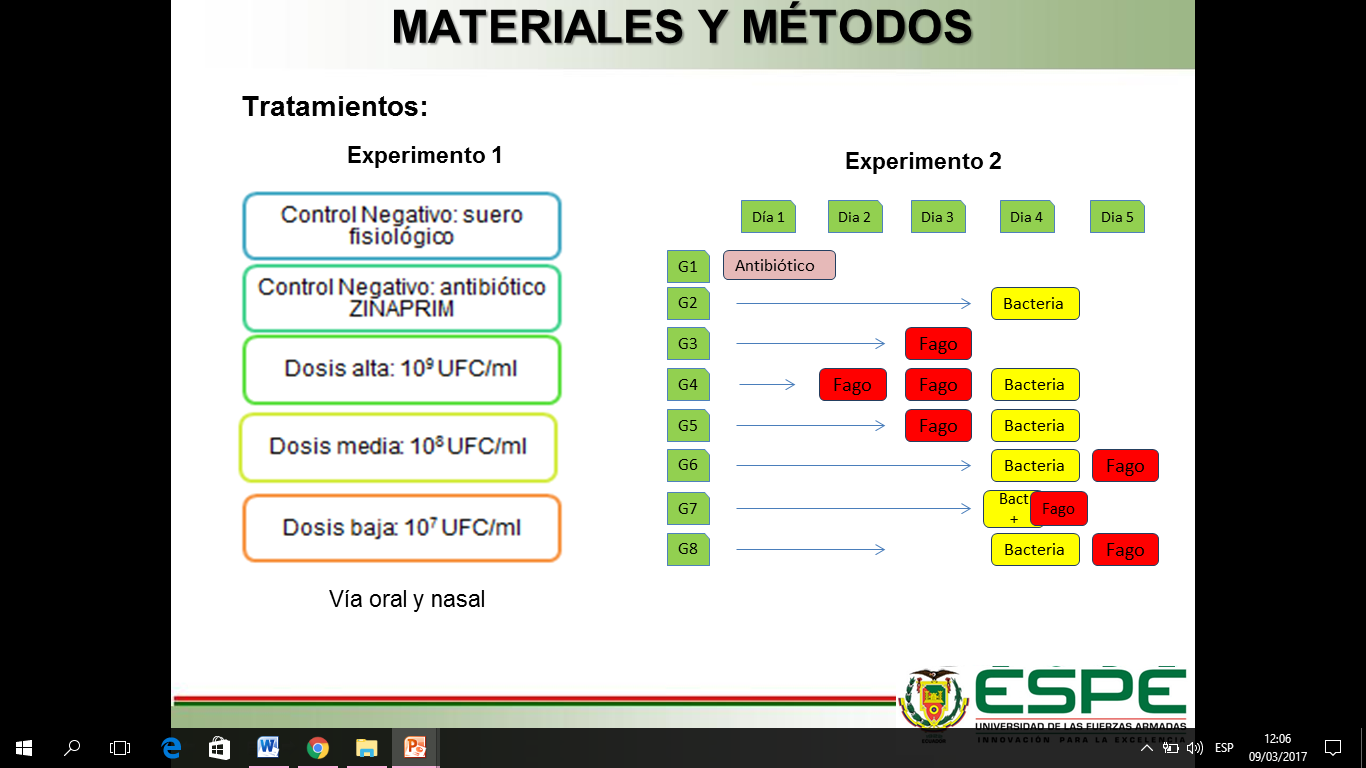 Vía oral y nasal
Vía oral
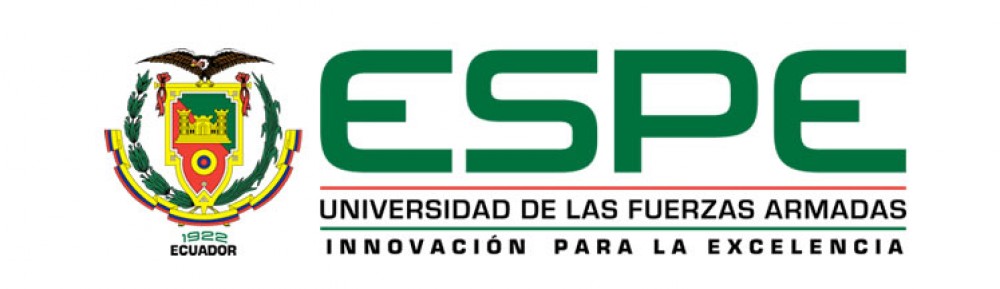 MATERIALES Y MÉTODOS
Necropsia en aves y toma de muestras
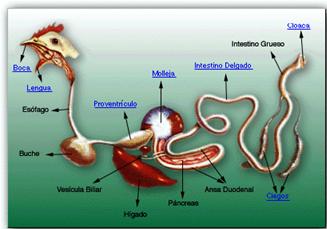 Almacenamiento de órganos a -80°C.
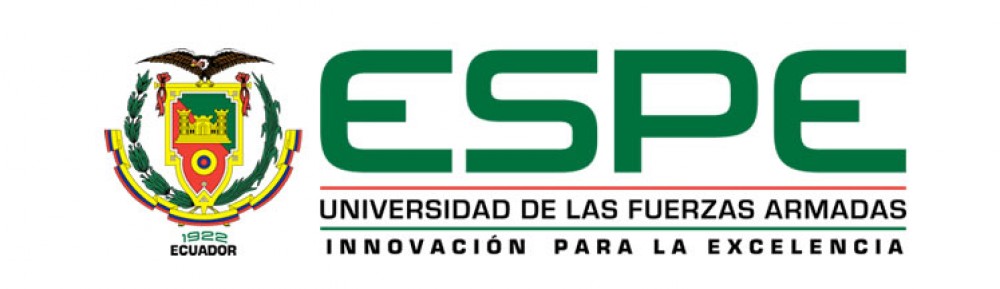 (Universidad de Murcia, 2014)
[Speaker Notes: Según normas internacionales]
MATERIALES Y MÉTODOS
Detección de virus y bacteria por PCR
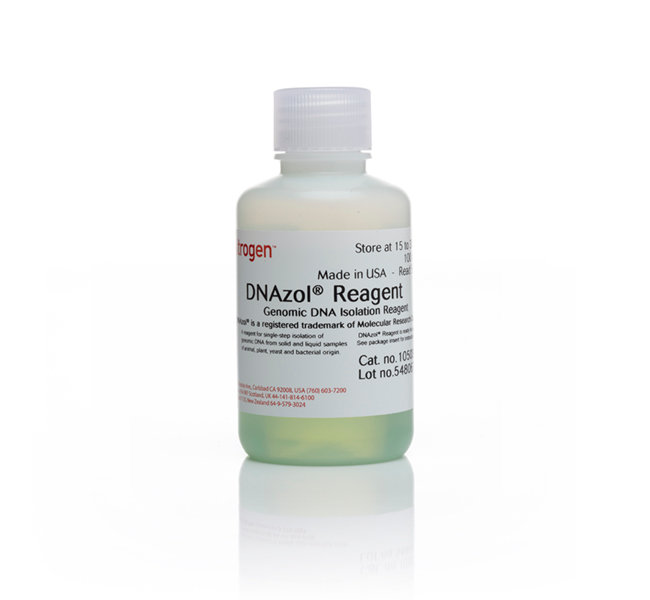 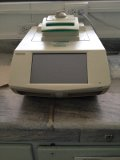 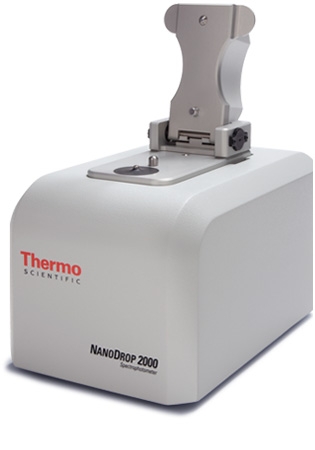 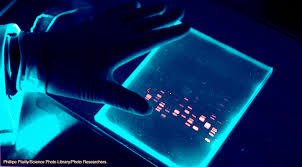 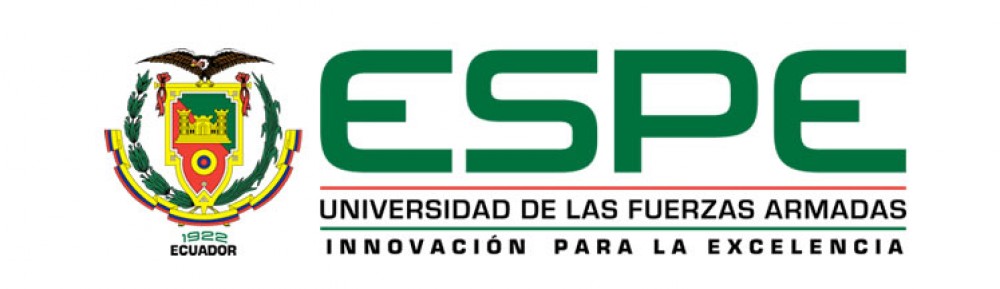 RESULTADOS Y DISCUSIÓN
Curva de crecimiento bacteriano para Salmonella entérica
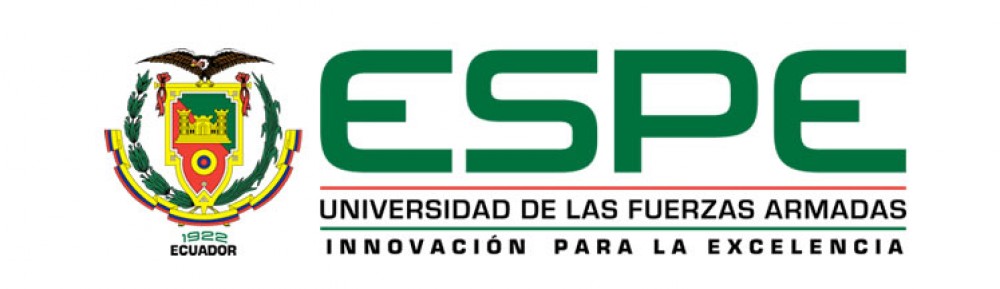 (Quiroz et al,2015)
(Bautista,2009)
RESULTADOS Y DISCUSIÓN
Evaluación macroscópica de órganos
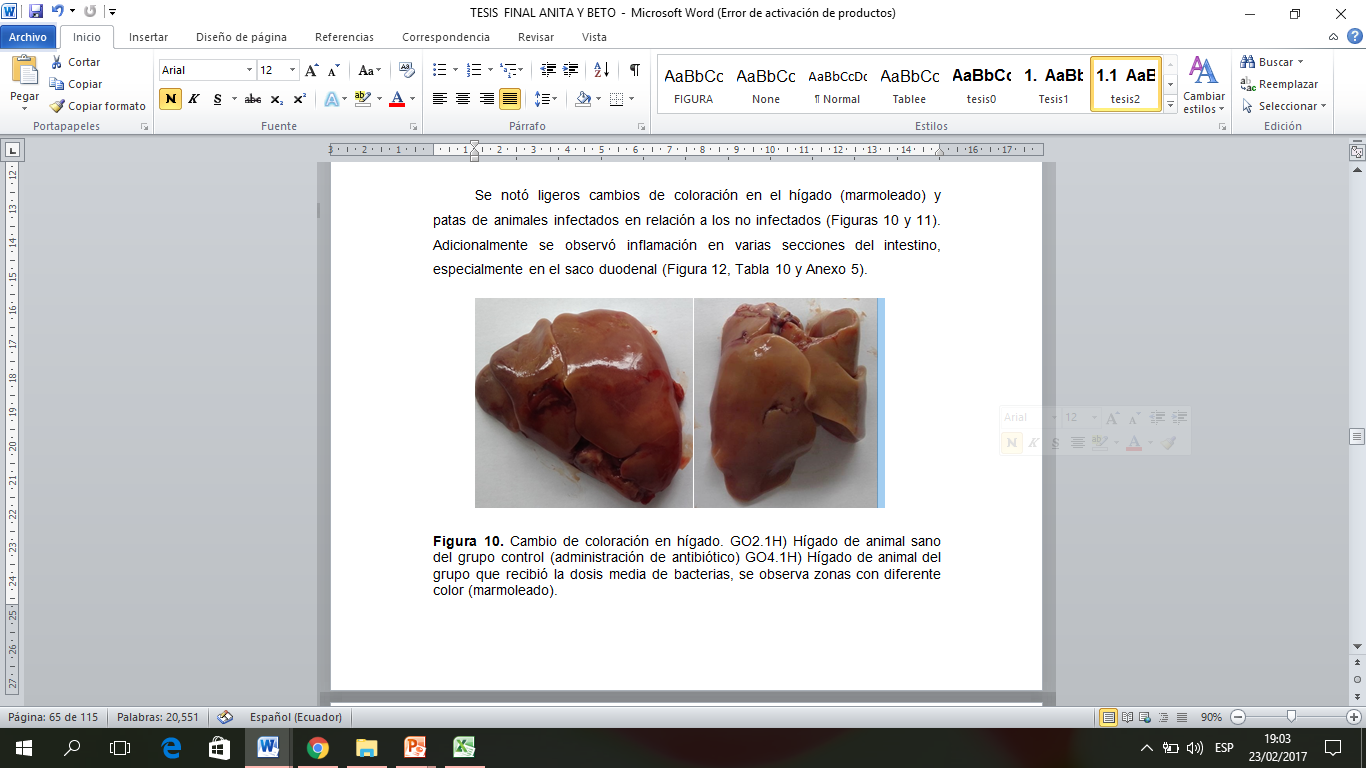 Moteado blanquecino (marmoleado)
Sin alteración en forma y tamaño
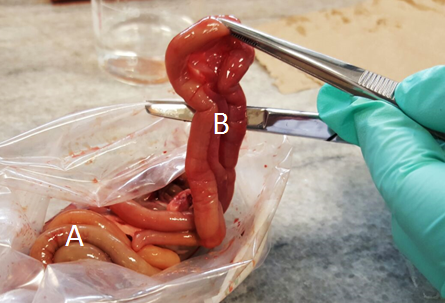 Inflamación en intestino en grupo infectado con dosis alta

Sección sana sin inflamación: coloración rosácea 
B) Sección inflamada: coloración rojiza en saco duodenal.
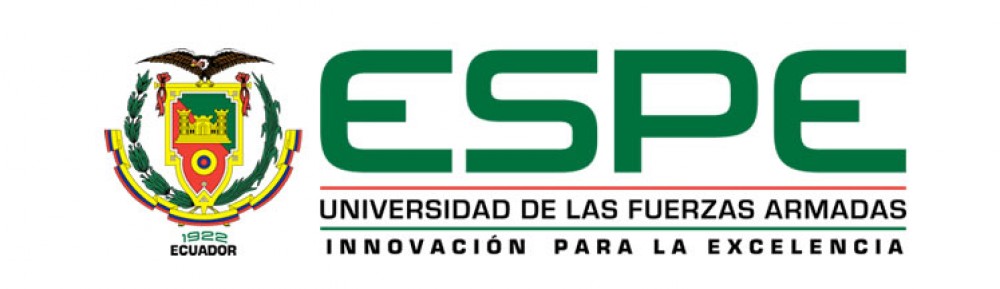 (Borie et al,2008)
RESULTADOS Y DISCUSIÓN
Experimento 1
Diarrea
Dosis alta
Dosis baja
Controles negativos
Dosis alta
Dosis media
Dosis baja
Daño intestinal
Las tres concentraciones bacterianas empleadas fueron efectivas para causar infección
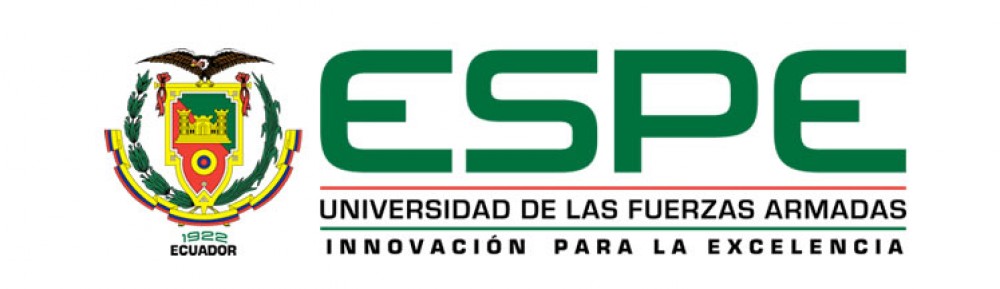 (Albala, 2007)
[Speaker Notes: Hablar primero se hizo en infostat
Primero cp1 y cp2 y despues los resultados]
RESULTADOS Y DISCUSIÓN
Experimento 2
Fago 1 día antes y
1 día después
Fago 1 día después
Control bacteria
Fago 2 días antes
Controles
Diarrea
Simultánea
Fago 1 día antes
Daño hepático
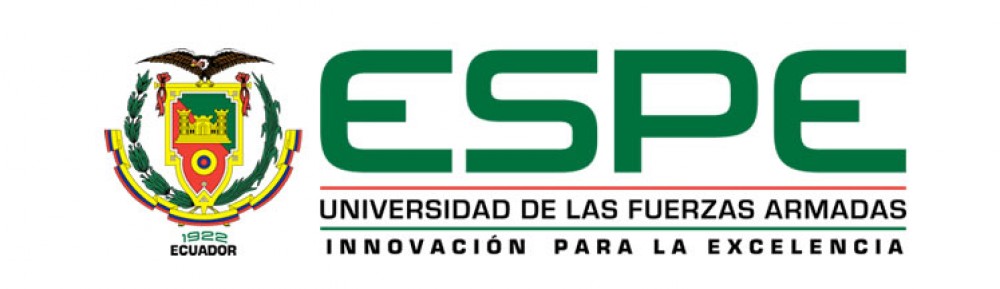 (Sklar & Joerger, 2001)
RESULTADOS Y DISCUSIÓN
Experimento 2
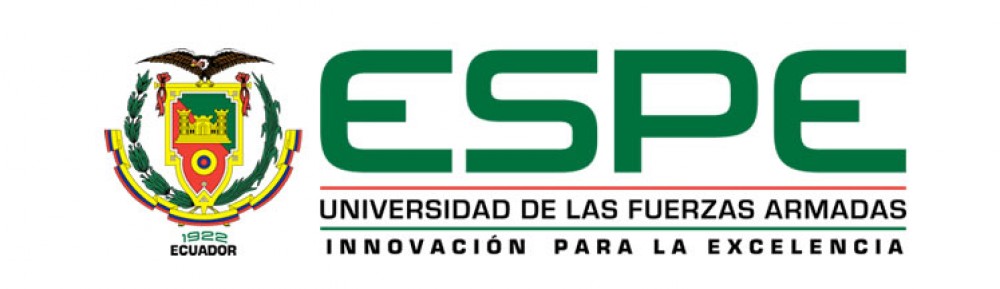 (Albala, 2007)
[Speaker Notes: Esto es el método de verificación]
CONCLUSIONES
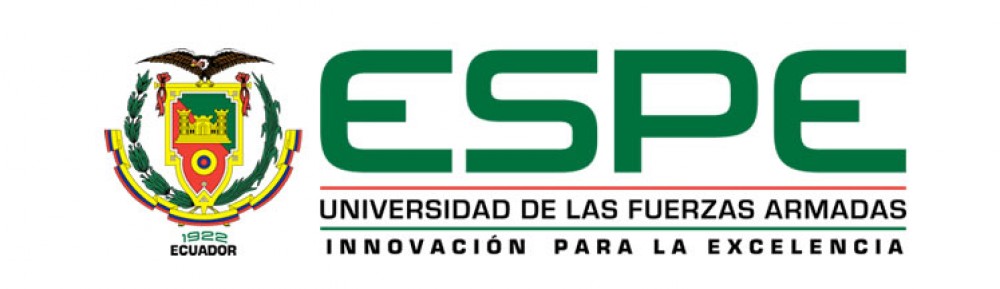 RECOMENDACIONES
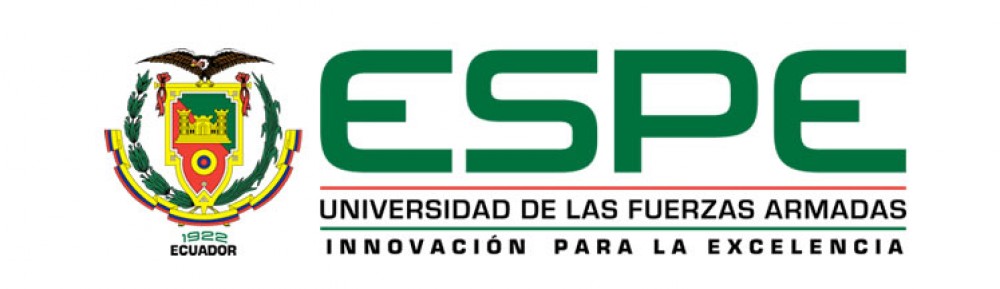 AGRADECIMIENTOS
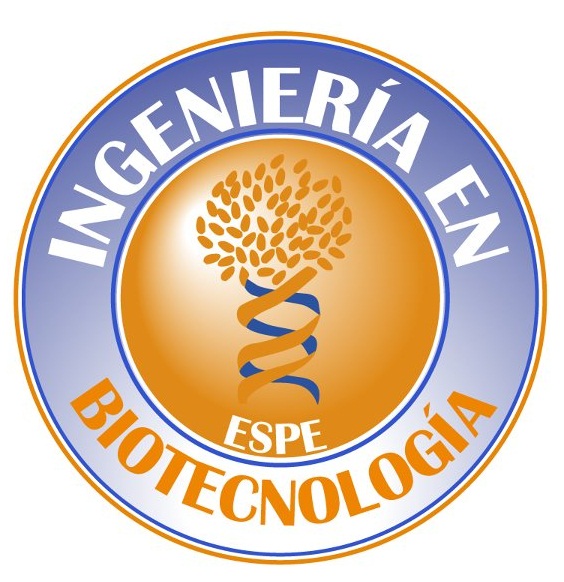 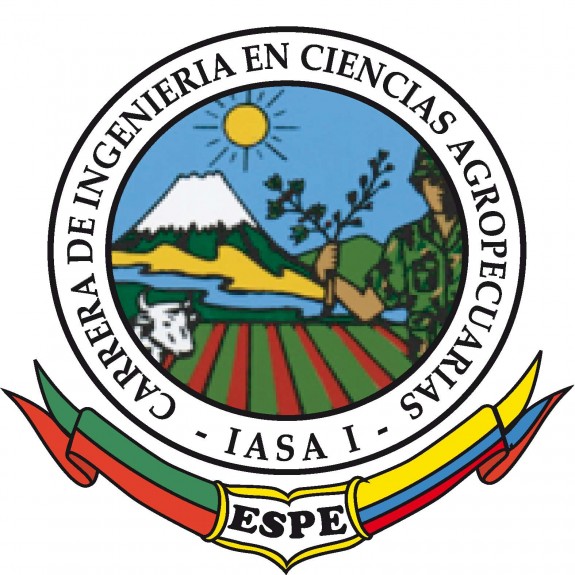 Laboratorio de Inmunología Y Virología  Universidad de las Fuerzas Armadas-ESPE

PhD. Ligia Ayala

PhD. Marbel Torres
Ing. Mario Ortiz

  Mónica Terán
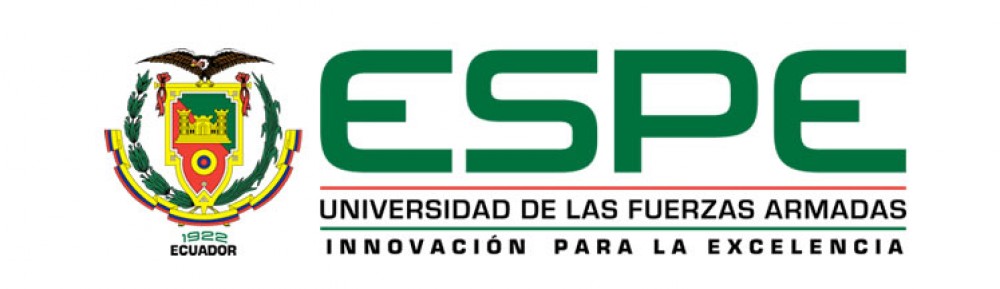 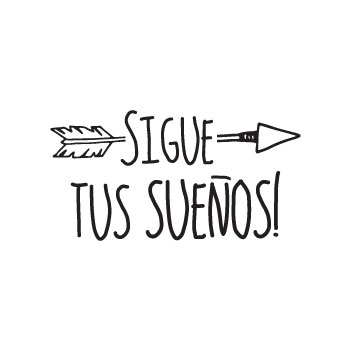 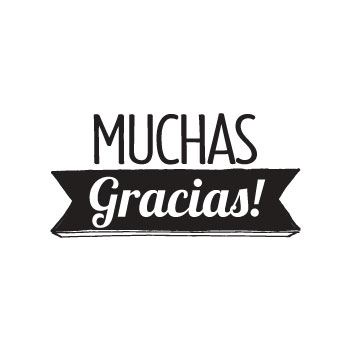 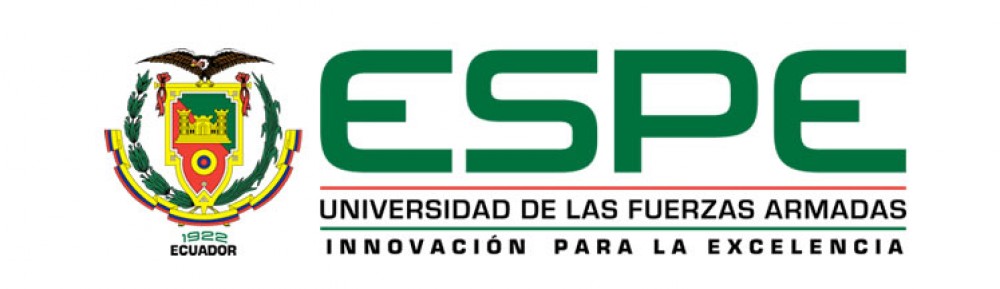